Leave for Academic Faculty
Academic Senate Meeting
Melanie Ulrich, Director Human Resources Operations
January 25, 2022
[Speaker Notes: Thank you
Was invited to discuss the types of leave available at mines 
I am Melanie Ulrich, Director of HR]
Agenda
Healthy Families & Workplaces Act (HFWA)
Earned Leave at Colorado School of Mines
Family Medical Leave Act
How to Request Leave
Questions/Resources
2
[Speaker Notes: We will be focusing in on three types of leave-Leave under the state Mandate of the Healthy Families & workplaces Act
Time available for Sick Leave
And a highlight of 

Then cover the basics of requesting the leaves  and answer any questions you might have]
Healthy Families & Workplaces Act
State of Colorado 
Link to CDLE Poster
Paid leave for employees (min 48 hours per year for FT employees)
80 hours of supplemental leave (Full time) during a Public Health Emergency
PHEL does not renew each year; one time grant
Can be used incrementally
Use before sick leave
Pro-rated for Part Time Employees
3
[Speaker Notes: First Bullet—our program is more generous that the state mandate, will cover on next slide
Second Bullet—we continue to be under a Public Health Emergency—currently covered with the extra 80 hours until May 1
Third Bullet-if already used the 80 hours, it is no longer available for the employee]
Earned Leave-Academic Faculty
Section 5.4-Faculty Handbook
Sick Leave (5.4.4)
Accrue 10 hours per month (Full time)
Maximum annual carryover 720 hours
Pro-rated for part time faculty (non-temporary)
Documentation may be required if absent > four work days
Used to cover time off for self or family:
Medical related
Domestic violence, sex assault
4
[Speaker Notes: Second bullet—can carry over 720 in a year, but is adjusted back to 720 at start of fiscal year
Medical—illness, injury, appointments, health conditions, counseling]
Earned Leave-Academic Faculty
Section 5.4-Faculty Handbook
Other Leave 
Holiday Leave
Administrative Leave
Bereavement Leave
Jury or Court Leave
Election Leave
Military Leave
Injury Leave (Job Related)
Medical Disability Leave
Parental Leave
Sabbatical Leave
Unpaid Leave
5
[Speaker Notes: Law – Intent is to shrink the pay gap between women and men. 
Through: 
Access and Transparency

More open about pay ranges
Transparent communication about benefits
FEWER appointments… more posting to allow for equal opportunity
NO long able to ask about wage history, … require CO organizations to create pay ranges and make pay offers based on the work being done v. 

Women: $0.82
Women of color: $0.57 - $0.62]
Family Medical Leave-Academic Faculty
Section 5.4-Faculty Handbook
Family Medical Leave (5.4.5)

One year of service, 1250 hours in a 12 month timeframe
520 hours of leave (paid or unpaid)
Used in coordination with any sick or available paid leave
Can be continuous or intermittent
Job protection for time away from work
Birth or Adoption
Health Condition for self or family (child, parent or spouse)
Military care
6
Leave Usage Process
7
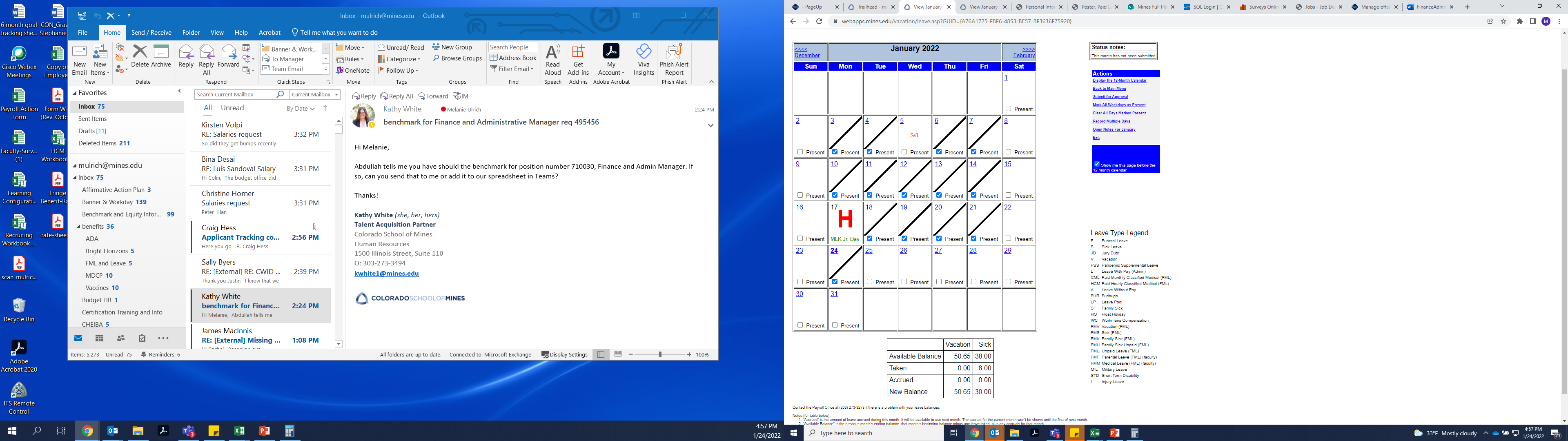 List of leave types to input into
(PHEL = PSS)
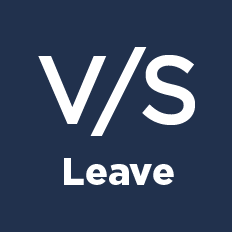 https://trailhead.mines.edu/web/mines-community
8
Available Resources
MAPS
Human Resources
Website links in Powerpoint
9
Questions
10